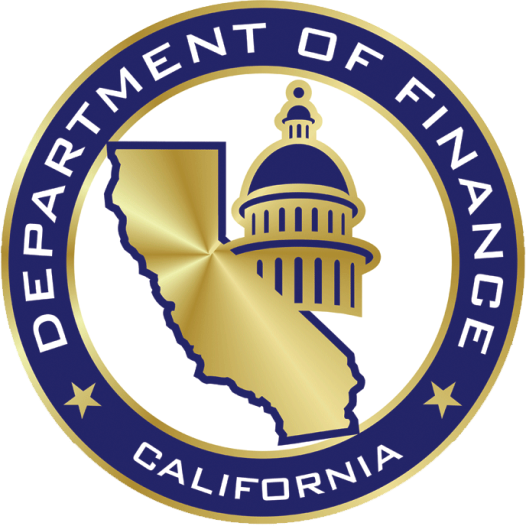 Proposition 98Spending Highlights - 2016-17
April, 2016
Jeff Bell
Program Budget Manager
Proposition 98 has grown 51% 
over the last 6 years.
Dollars in Billions
Proposition 98 Debt Reduced by Over $24 Billion
3
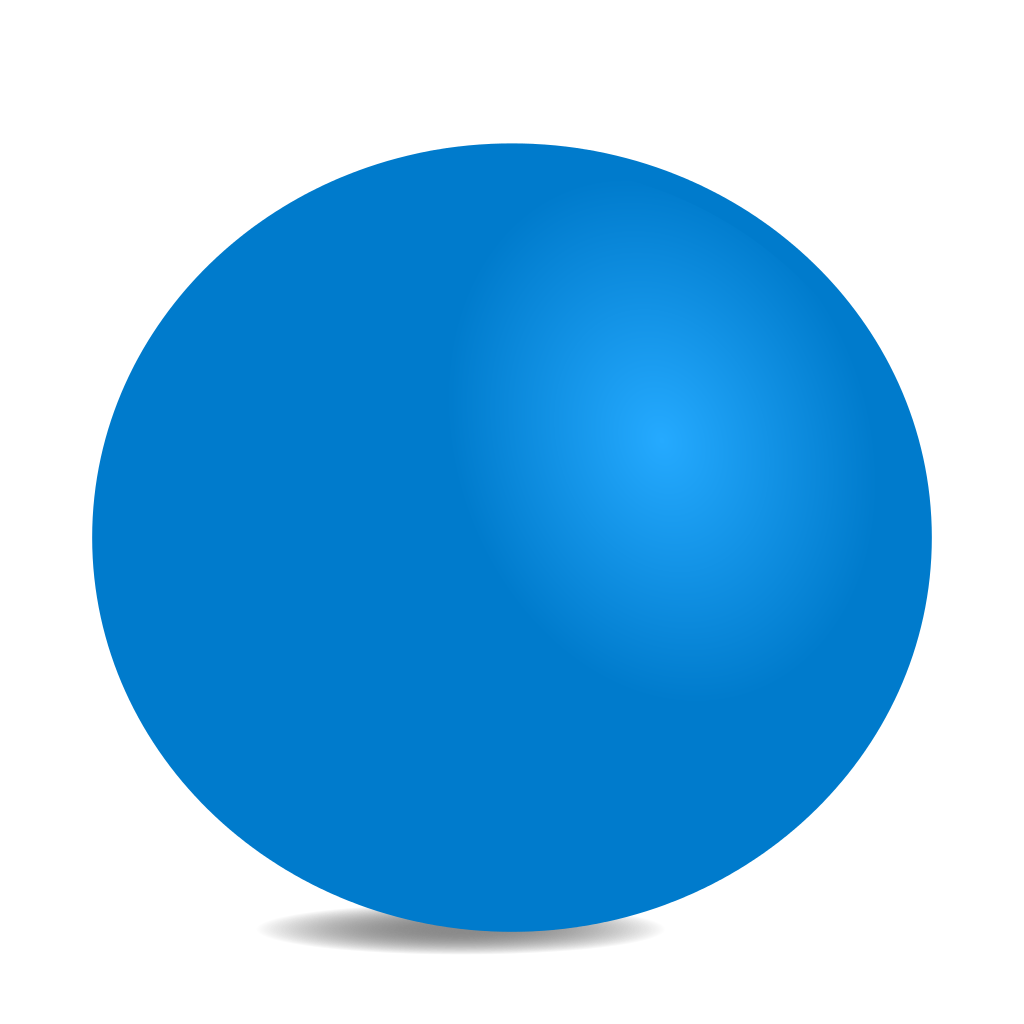 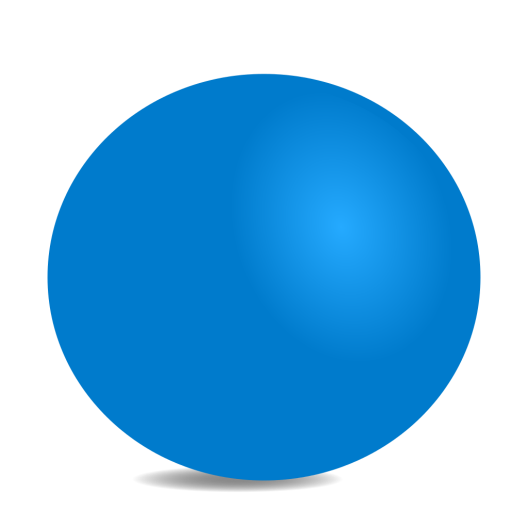 $27.5 B
$3.4 B
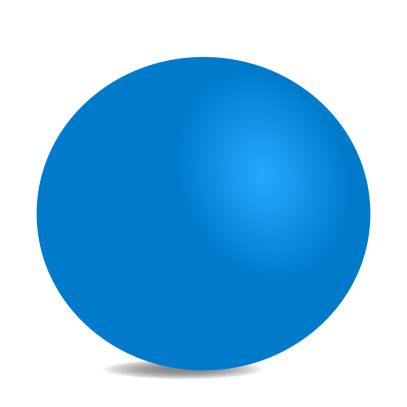 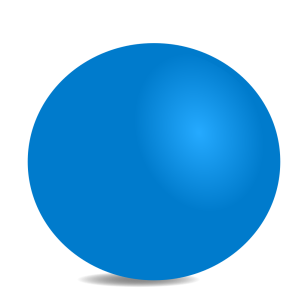 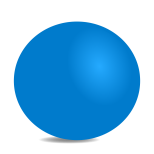 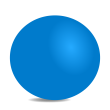 2011-12                                                            2016-17
Deferrals Eliminated in 2014-15
Dollars in Millions
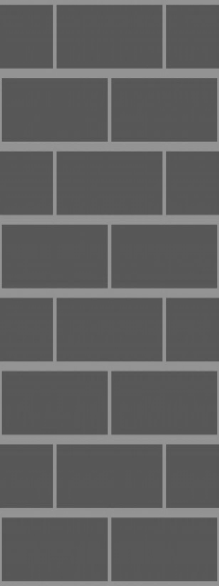 Proposition 98 K-12 per pupil funding 
has grown 51% over the last six years.
Dollars in Thousands
$3,600
per pupil
increase
Target
GAP
Funding
LCFF Projected to be 95% Implemented in 2016-17
Dollars in Billions
Base
General Fund Expenditure by Agency
2011-12
2016-17
General Fund Expenditure by Agency
2007-08
2016-17
General Fund Expenditure by Agency
2016-17
2005-06
2016-17 General Fund Revenues vs. Expenditures
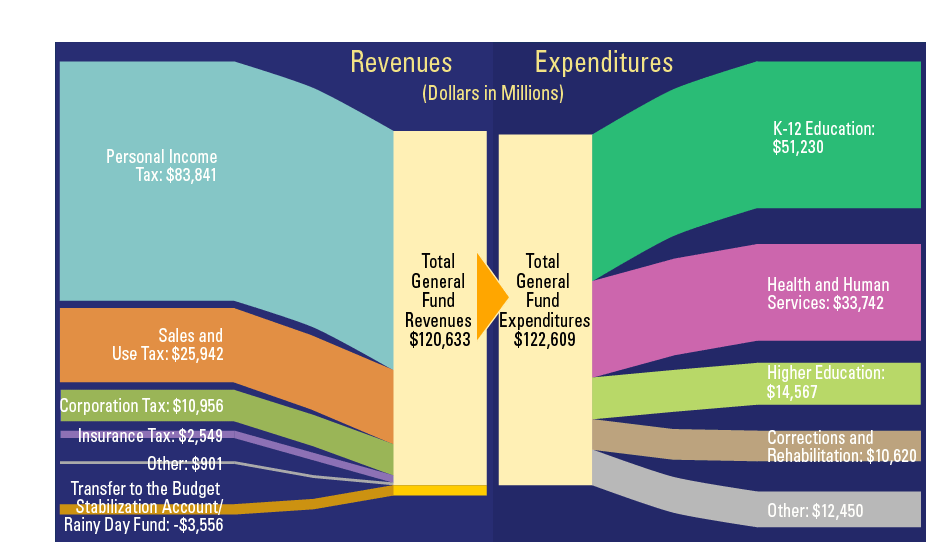 Balanced Budgets Have Been Quickly Followed by Huge Deficits
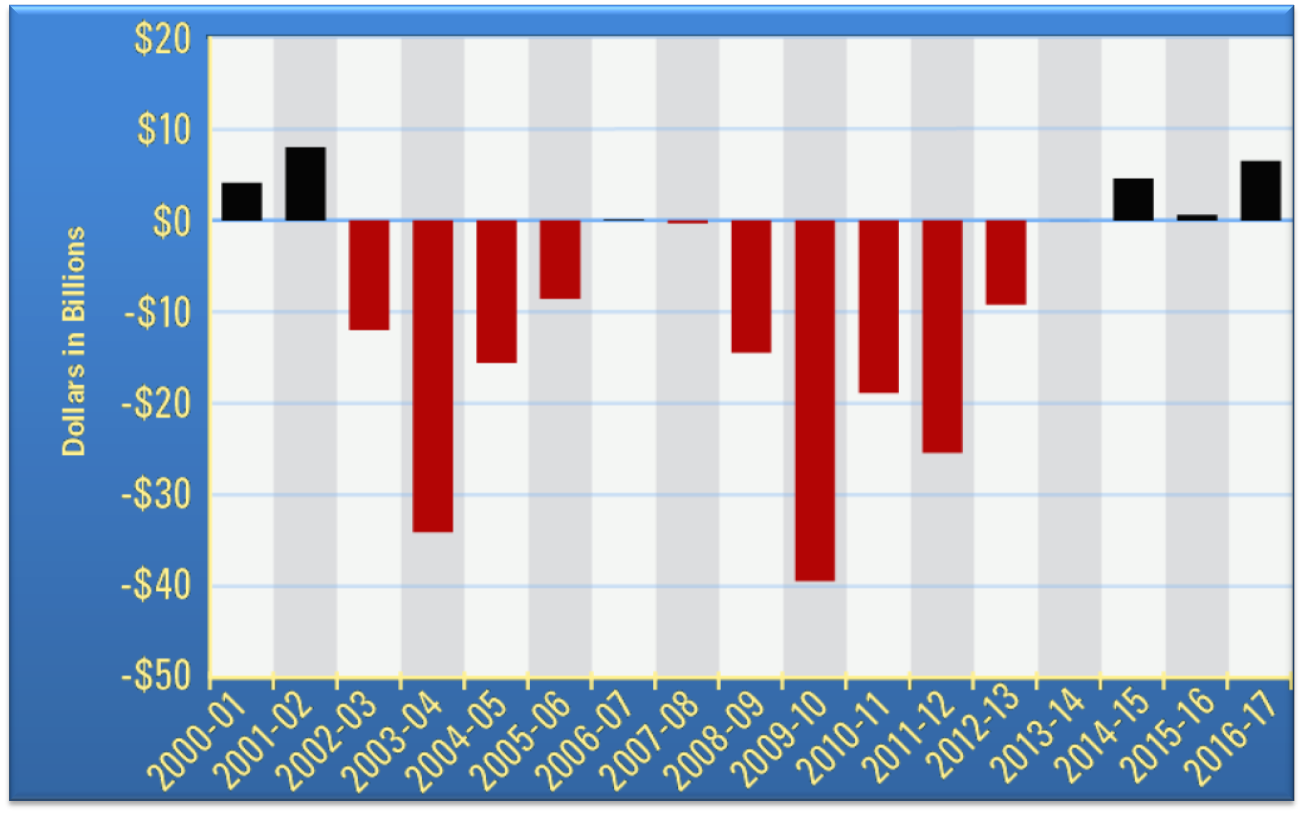 Unpredictable Capital Gains
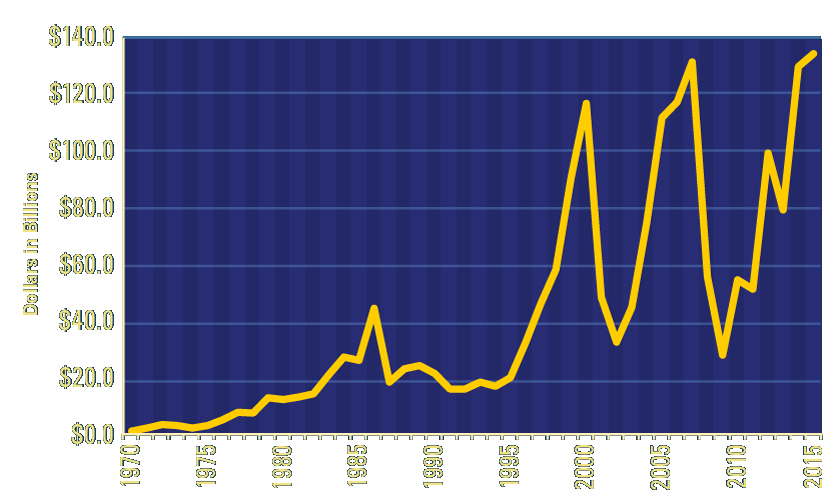 Current Recovery Already Two Years Longer Than Average
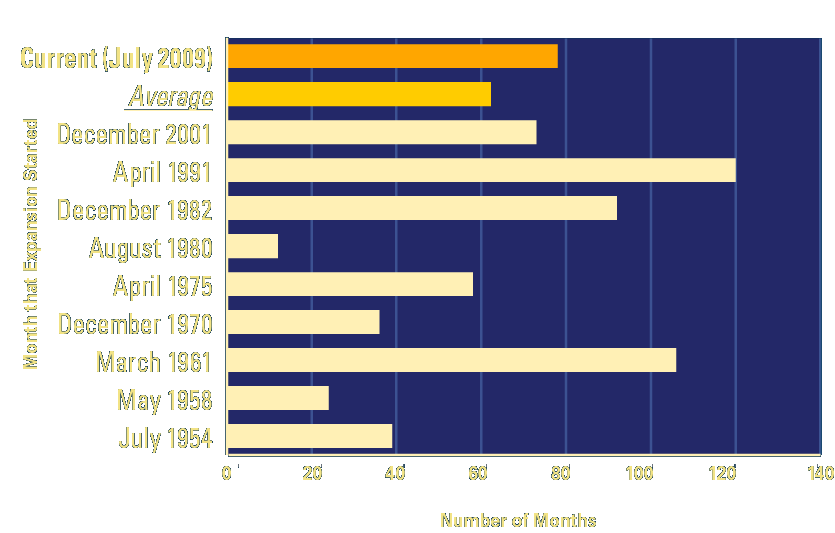 Recession Could Cause Loss of $55 Billion in Revenues by 2019-20
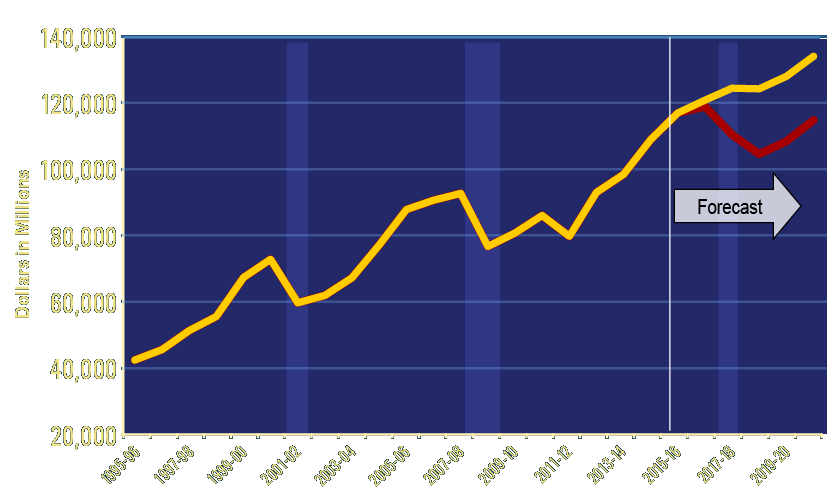 More Permanent Spending, Combined with Recession, Would Be Devastating
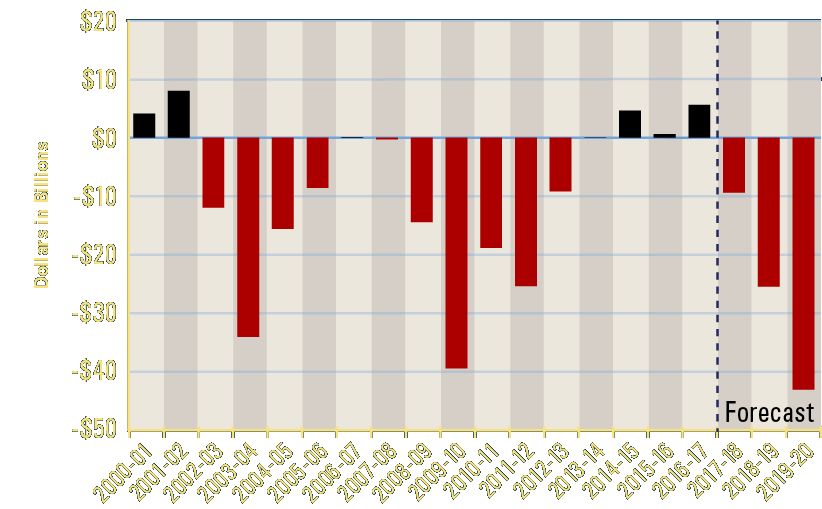 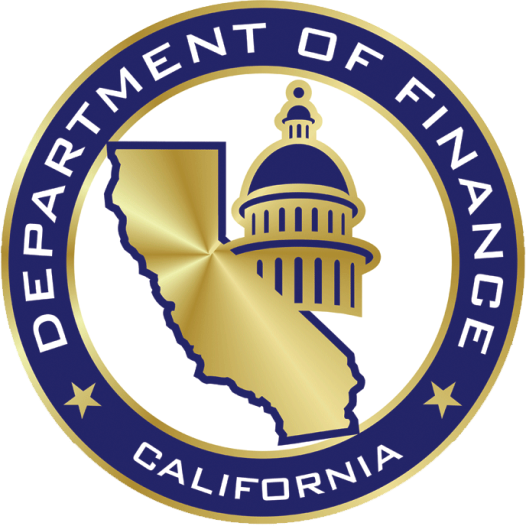 Thank You!
April, 2016